喫煙室は典型的な３密（密閉・密集・密着）：直ちに閉鎖を
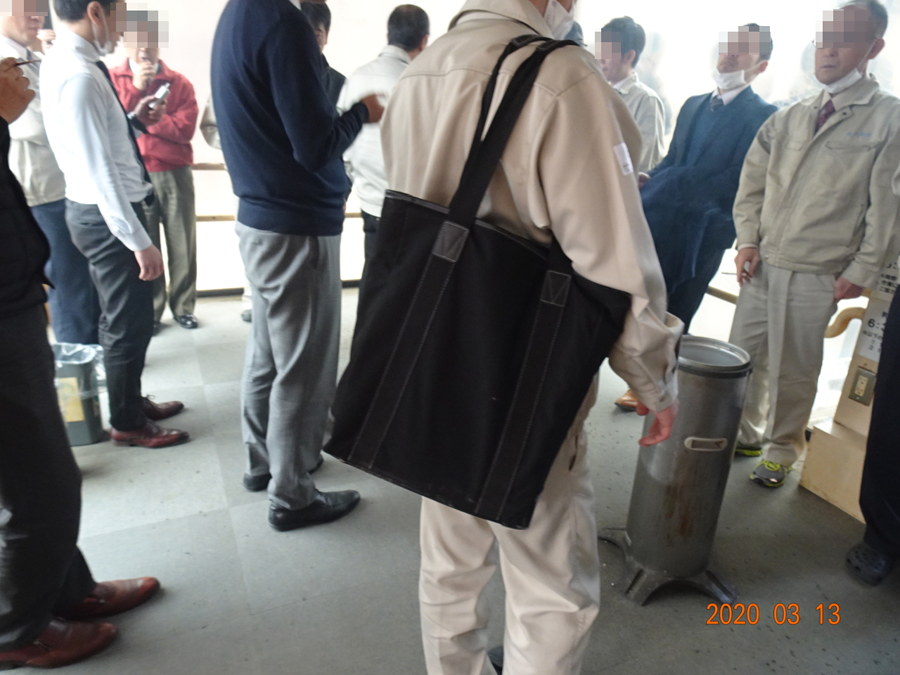 この喫煙室は
コロナウイルスの
蔓延防止のため
閉鎖になりました。

そのまま廃止に
なると思われます。
・会話や咳・くしゃみのしぶきが届く距離に密集、
　マスクを顎までずらすため吸入感染の原因に。
 YouTube「動画でわかる くしゃみで飛び散る唾液のしぶき」
・ドアノブや手すり等を触った指でタバコを扱い、
　口にくわえるため接触感染の原因にもなり得る。
浮遊粉じん：粒子径が10μm以下で長時間空中に浮遊
　　身近な例：森の中の木漏れ日
鋳物工場：
日光を乱反射する浮遊粉じん
粉じん濃度が高いほど光の筋は濃くなる
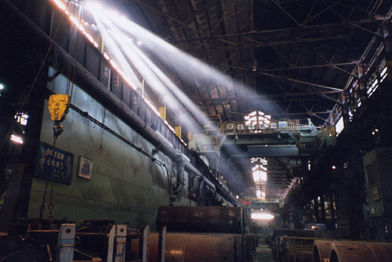 粉じんの形状、大きさ、密度は様々
鉄粉
食塩結晶
土石粉じん
タバコ煙
オイルミスト
水滴
アスベスト（石綿）
ガラス繊維
統一した物差しで粒子径を評価＝空気力学的直径
物体の落下速度（V m/s）
微粒子の沈降速度
（U mm/s）
浮力
浮力
空気抵抗
空気抵抗
重力
３つの力が釣り合い、
一定の速度で沈降する。
気流＞沈降速度の場合、
気流に乗って浮遊する。
重力
空気力学的粒子径（Mass Median Aerobic Diameter: MMAD）
微粒子の大きさを表す指標。
空気中で密度１g/cm3の水球と同じ沈降速度の微粒子は、形状・密度に関わらず同じ空気力学的粒子径（D）とする。
沈降速度は以下の式で表され、空気力学的粒子径の２乗に比例。
U (沈降速度：mm/sec)=0.03×D2
100mmの水滴なら		U=300 mm/s= 30 cm/s
  10mmの水滴なら		U= 3 mm/s
 　2.5mmの水滴なら	U= 0.18 mm/s
　　1.0mmの水滴なら	U= 0.01 mm/s
室内には空調や人の動きで0.1〜0.3m/s程度の気流がある。
　（事務所衛生基準規則：室内の気流は0.5m/s以下、と規定）
10ミクロン以下の微粒子は屋内・屋外の気流に乗って移動する。
微小粒子状物質（PM2.5）は排気と換気が重要（⇒10枚目）。
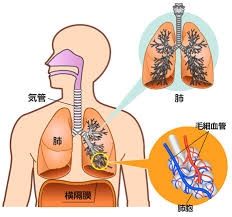 空気力学的粒子径と生体影響
粒子は粒径が大きなものは鼻腔や咽頭で沈着、
粒径が小さいほど気管支、さらに肺胞まで到達。
１）吸引性粉じん（Inhalable convention）
　鼻又は口を通って体に取り込まれる粒子
　空気力学的直径、約200μm以下
　鼻腔､気管､気管支に沈着。アレルギー性疾患､鉛中毒など
２）喉頭通過性粉じん（Thoracic convention）
　吸引性粉じんの中で咽頭を通過、気管支レベルに到達する粒子
　一般的にPM10と呼ばれる粒子
３）吸入性粉じん（Respirable convention）
　吸気にとともに肺胞まで到達する粒子。じん肺の原因となる。
　 4μm50%カットの分粒装置を用いて捕集した粒子
　 空気力学的直径  4μm以下
6
タバコ煙は空気力学的粒子径1μm以下のタールの粒子
環境省 微小粒子状物質（PM2.5）に関する基準値：2009年
１年平均値15μg/m3 以下、かつ、１日平均値 35μg/m3
外出を自粛するレベル：70μg/m3 以下
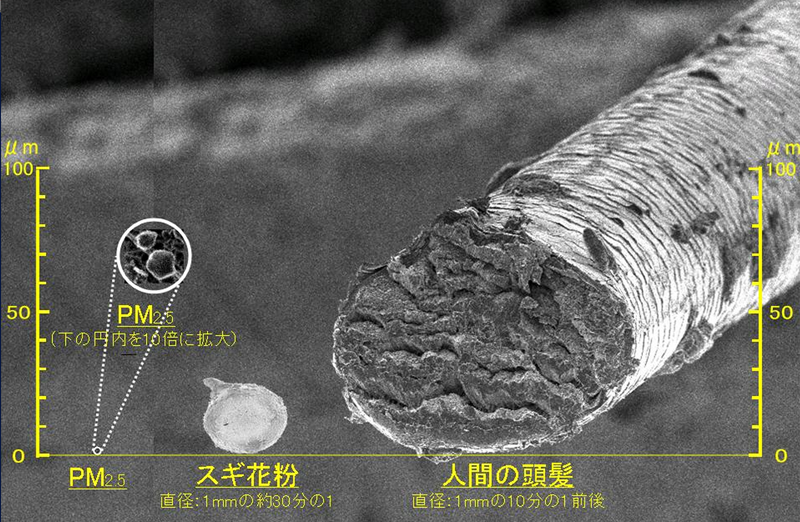 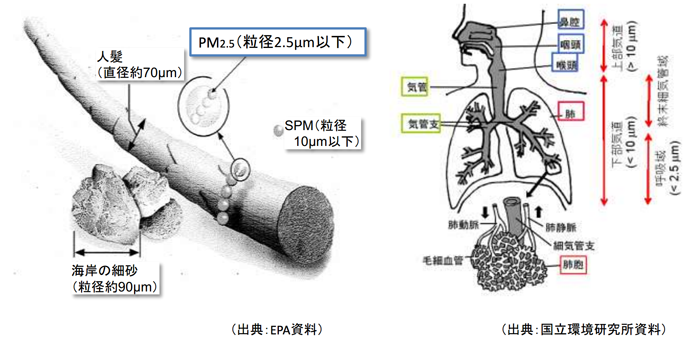 タバコ煙の直径は1μm以下＝PM2.5よりも小さいPM1
約70μm
30μm
東京都庁ホームページより
タバコ煙は１μm以下の微小粒子状物質（PM1.0）
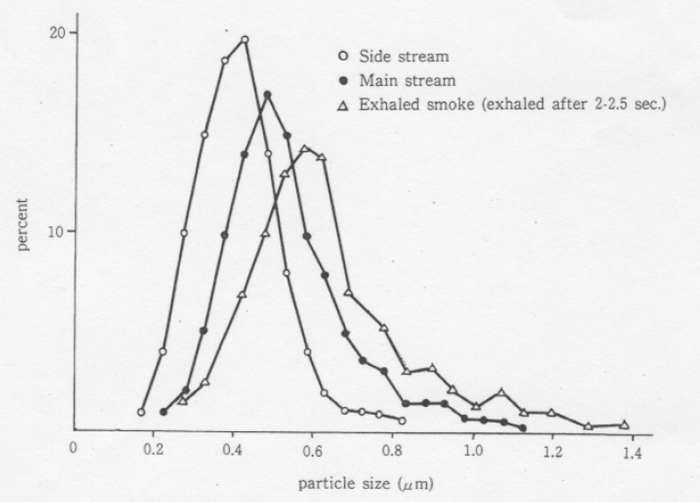 ○副流煙＝0.4μm
●主流煙＝0.5μm
△呼出煙＝0.6〜1.0μm
副流煙の電子顕微鏡写真
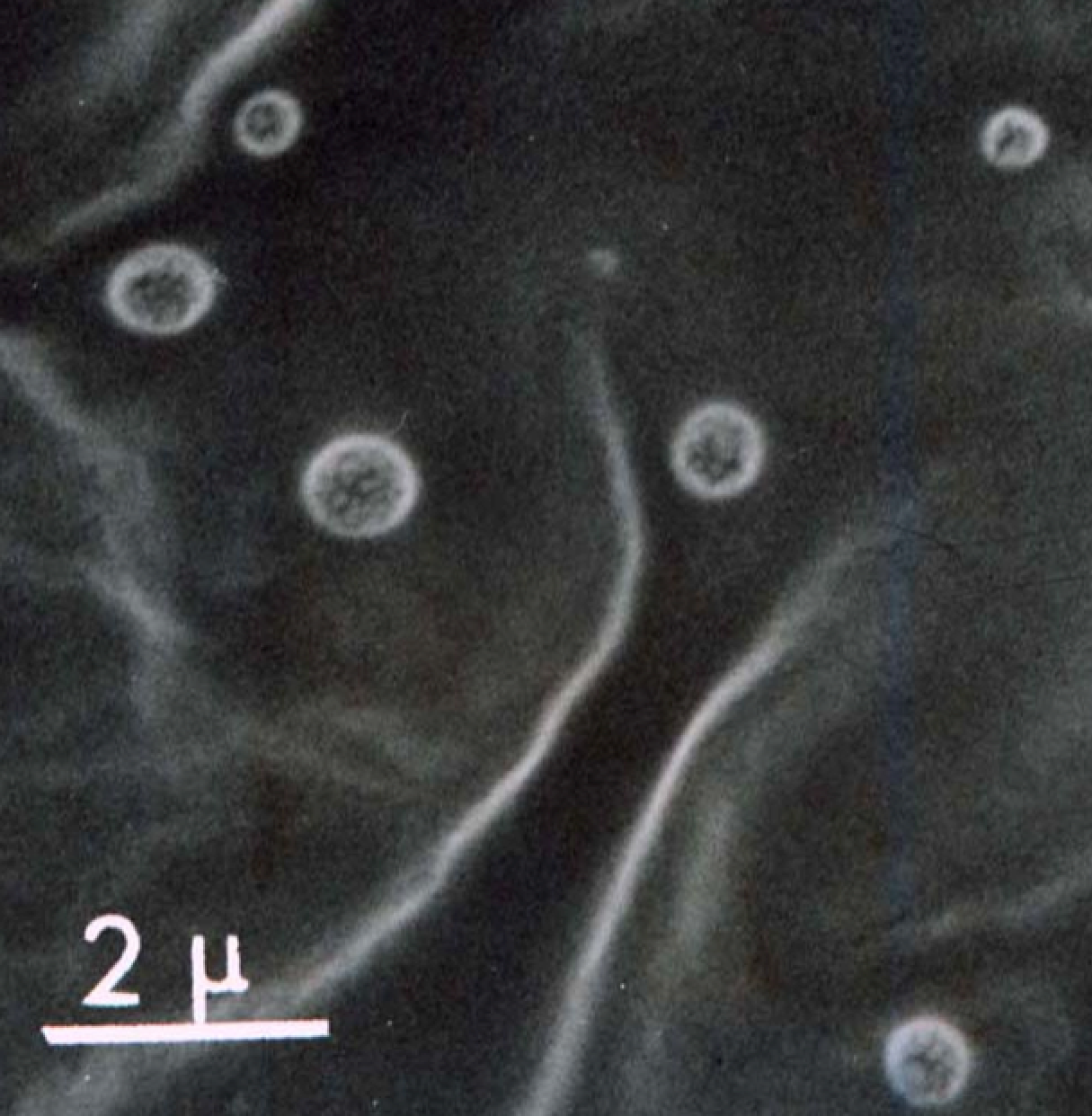 タバコ煙は排気されるか、
壁や天井に付着するまで
室内に長時間に漂う
0.5μm
1μm
肺の最深部まで吸入、異物反応
⇒肺の炎症
⇒血流に乗って全身の血管の炎症
⇒動脈硬化
「タバコ煙粒子の捕集、観察と気道内での観察」
東 敏昭（産業医大学　前学長）. 
日本公衆衛生雑誌, 32,17-23,1985.
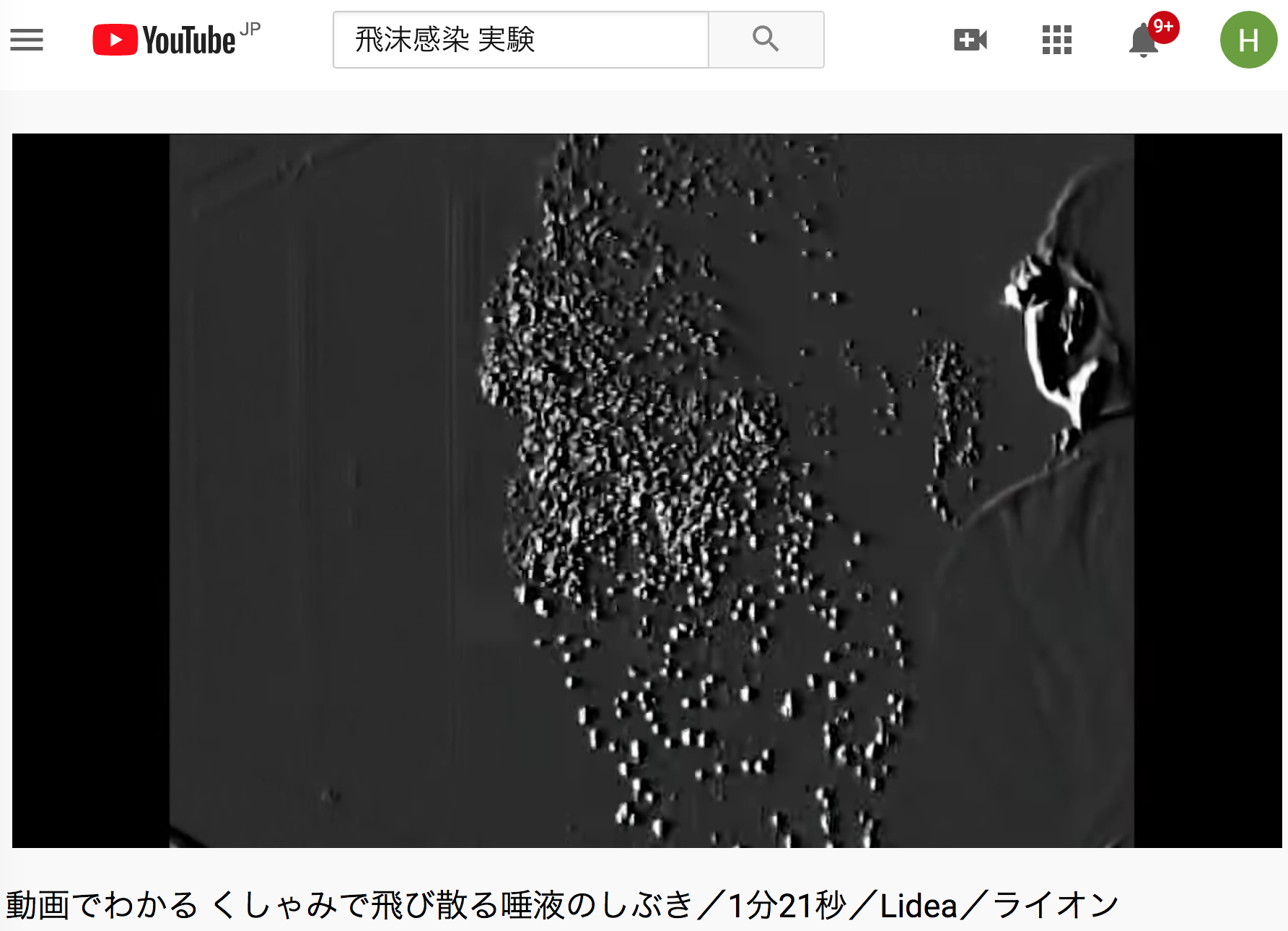 https://www.youtube.com/watch?v=7-P7Z560ZJU
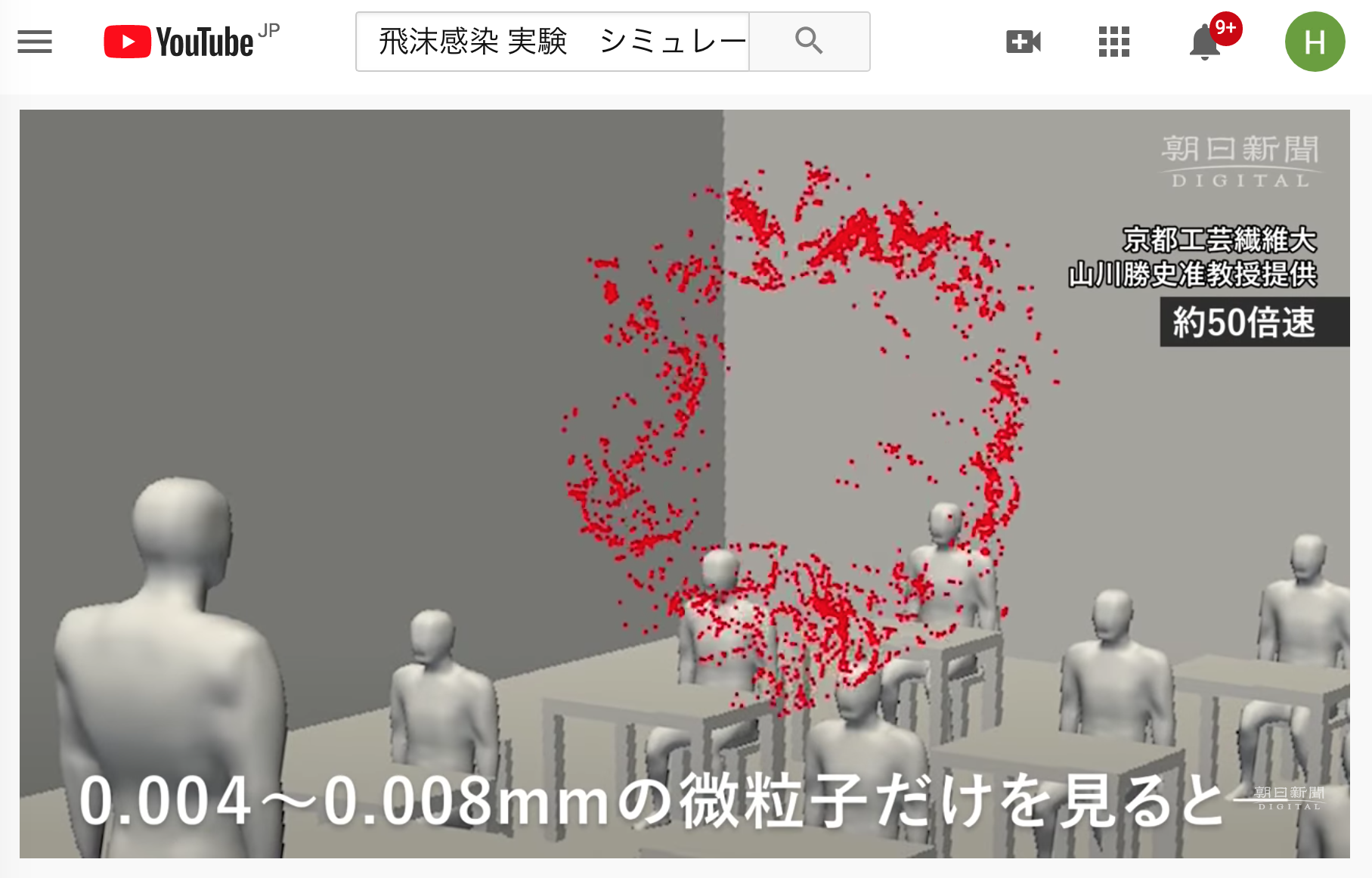 https://www.youtube.com/watch?v=M0klY9XR2sI
喫煙所で感染か「３密」に注意　　　喫煙所は典型的な「３密」　感染リスク極めて高い
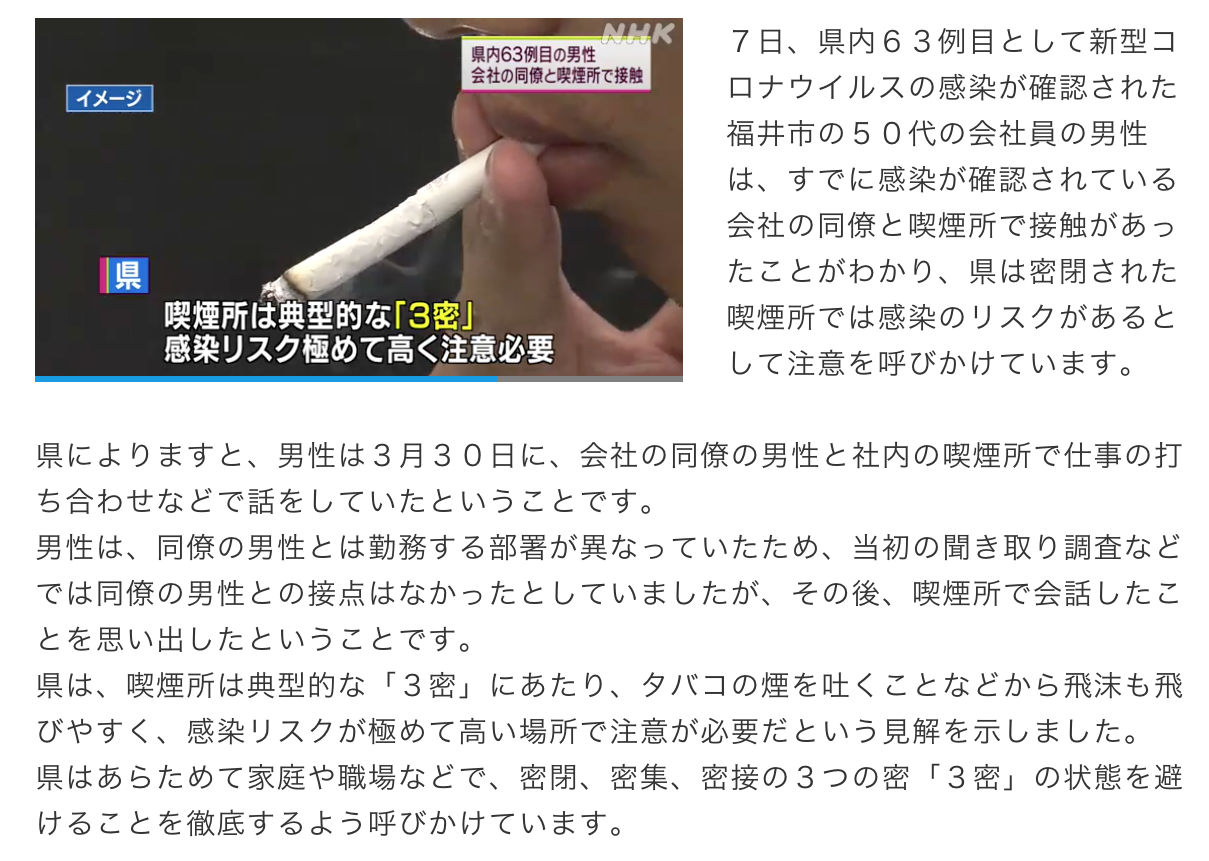 NHK 福井NEWS WEB　
2020年4月7日
https://www3.nhk.or.jp/lnews/fukui/20200407/3050004398.html
ダウンロードはこちら　　　https://xfs.jp/ImDT4